Consulado General de México en Nueva York
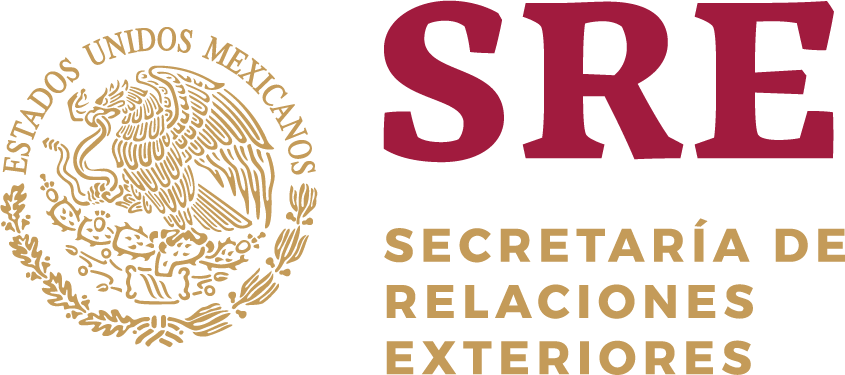 Mario Arturo Pereztello Peréz
Vice Consul
Departamento de Protección 
27 E 39Th ST, NY. 10016
t: (212) 217 6400
mpereztello@consulmexny.mx